Introduction to the Lecture Development PolicyWinter Semester 2019/ 20
Prof. Dr. Brigitte Fahrenhorst 
TU Berlin / SID Berlin


https://ecodevelopment.jimdo.com
I. General Information 1. Character of the lecture Development Policy
2. Conditions for obtaining certificates
Regular participation (not more than 3 times absence)
2 types of certificates available:
1) Participation certificate
2) Certificate with credit points and grades: 
Paper in English or German
3-6 questions are formulated out of which 1, 2, or 3 must be analyzed
Max 6 credit points (LP or ETCS) – 2 credit points per question
Each question: ca 8 – 10 pages
Scientific paper: using scientific literature, not only internet, correct citation, introduction, theoretical overview, practice, discussion, own ideas/ analysis
3. Submission of papers
Please write your name, number of semester and faculty/ university, Matrikel number, postal address, email address and number of credits points expected on the cover page
Certificate will be sent to students‘ postal addresses 
Deadline for submission: end of May 2020
As email attachment to be transferred to BrigitteFahrenhorst@t-online.de
Questions and all other information will be posted on https://ecodevelopment.jimdo.com and in a dropbox
4. Organizers and supporters:      German UN Association					     Berlin Office of Development Cooperation
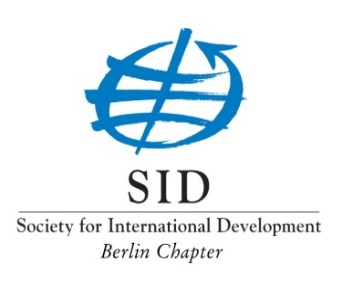 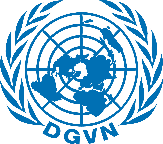 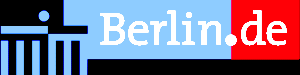 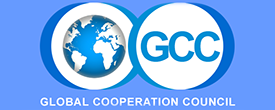 II. Overall topic of the lecture series – Development Policy
1. In 1992: UN Conference on Environment and Development (UNCED)
Agenda 21: 
All countries have to develop - not only the South.
All countries agreed to introduce Sustainable Development
2. In 2000: UN Millennium Declaration
commits world leaders to combat 
poverty, 
hunger, 
disease, 
illiteracy, 
environmental degradation, and 
discrimination against women.
3. 8 Millennium Goals derived from the Declaration
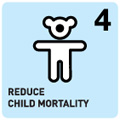 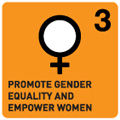 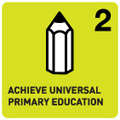 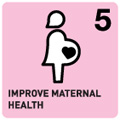 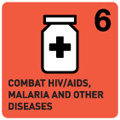 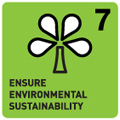 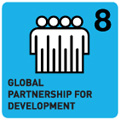 All MDGs have specific targets and indicators
Such as 

GOAL 3: 
PROMOTE GENDER EQUALITY AND EMPOWER WOMEN

Target 3.A: 
Eliminate gender disparity in primary and secondary education, preferably by 2005, and in all levels of education no later than 2015

Indicators…….
4. In 2015: UN Sustainable Development Summit Transforming our world: the Agenda 2030 for Sustainable Development derived from the summit
end poverty and hunger
protect the planet
enjoy prosperous and fulfilling lives
foster peaceful, just and inclusive societies
Global Partnership for Sustainable Development.
5. 17 Sustainable Development Goals
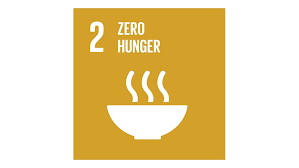 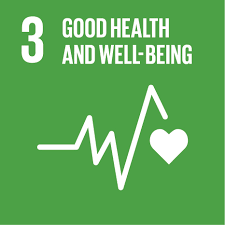 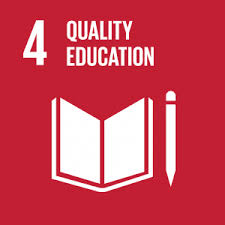 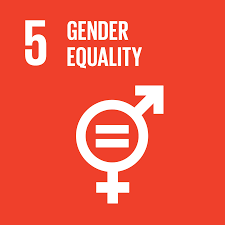 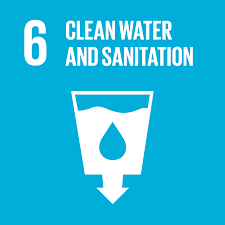 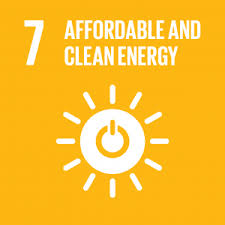 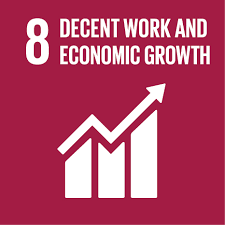 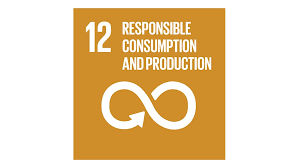 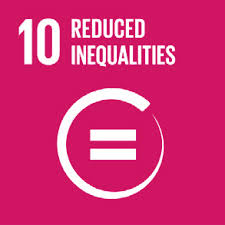 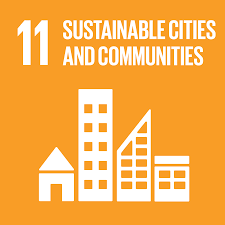 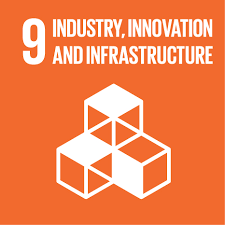 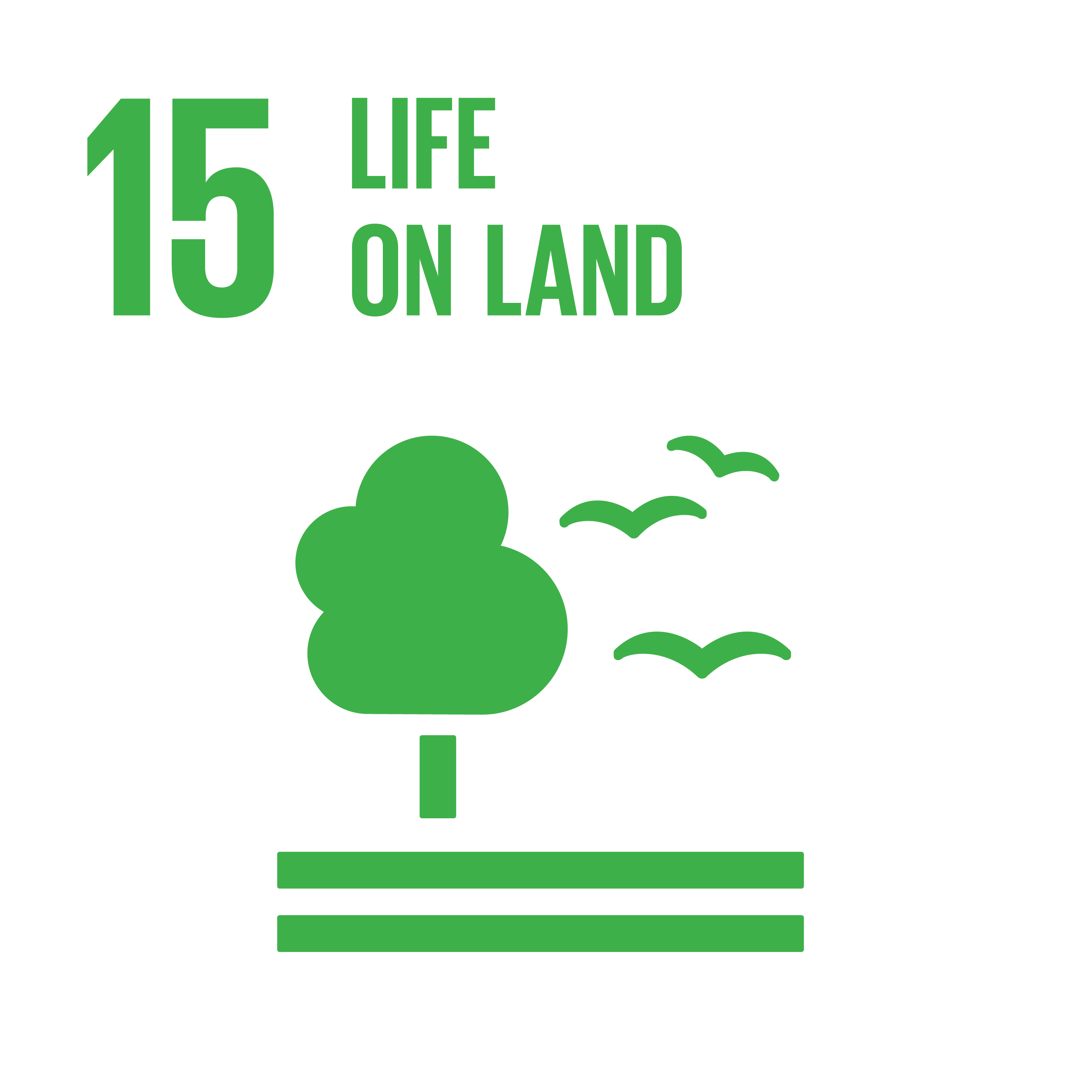 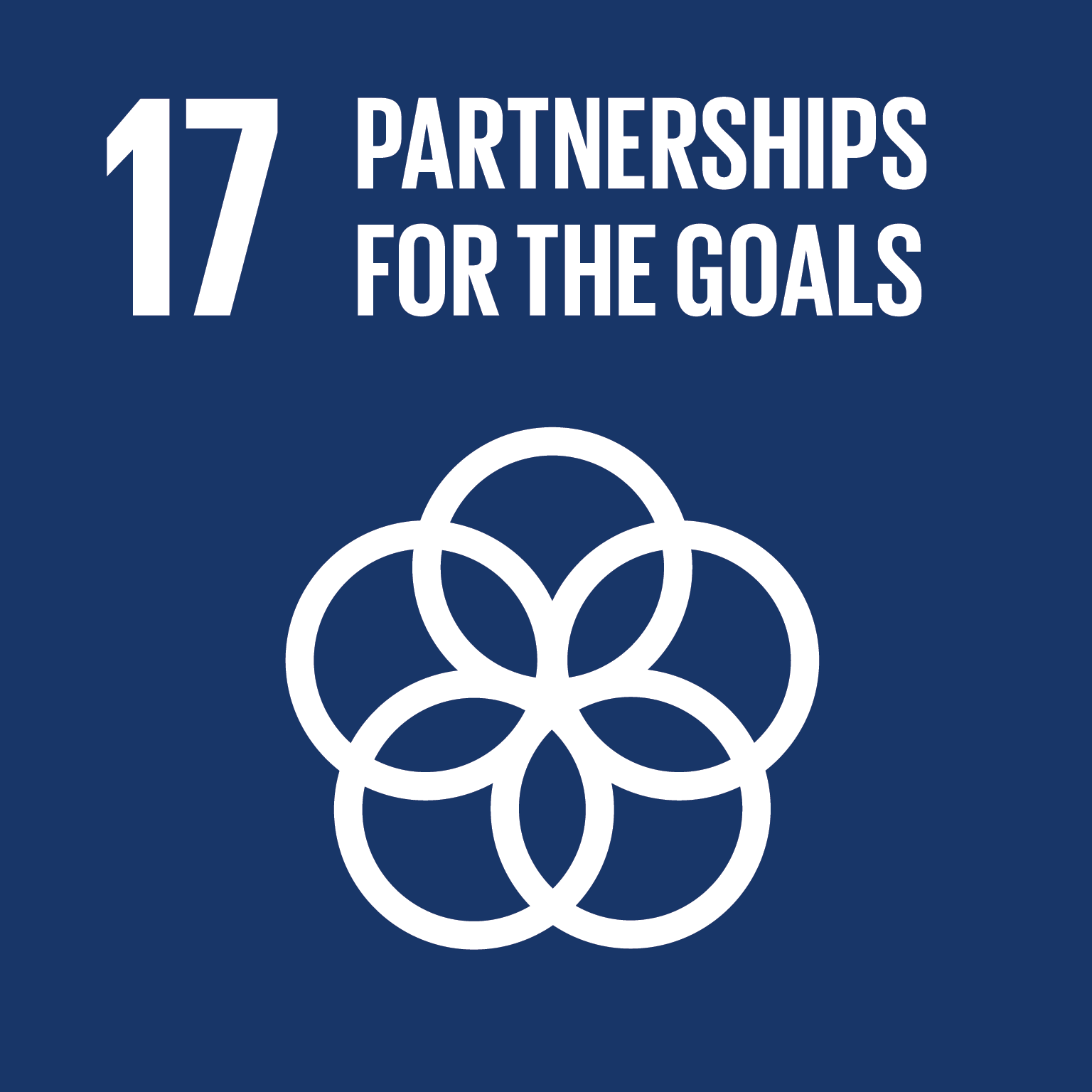 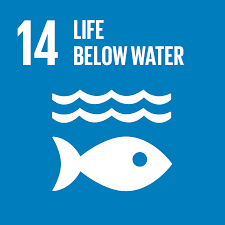 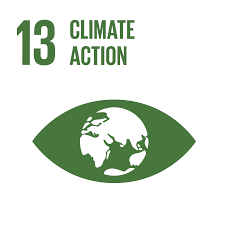 SDG 16 slide following
III. Specific Topic of Winter Semester 2019/20:
Arms and Development
.
1. Why arms and development?
SDG
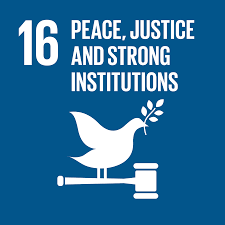 Sustainable Development Goal 16

Promote peaceful and inclusive societies for sustainable development, provide access to justice for all and build effective, accountable and inclusive institutions at all levels

There are 12 targets, for our lecture most relevant are:

16.1 - Reduce all forms of violence & related death rates
16.6 - Effective, accountable, transparent institutions
16.8 - Participation of devel. countries in global governance
16.A – Strong institutions for building capacity to prevent violence & combat terrorism & crime
threats
End of Intermediate Range Nuclear Force (INF) Agreement between US & SU to eliminate Intermediate-Range and Shorter-Range Missiles
Use of Chemical Weapons in Syrian war
War in Yemen, horrible human suffering
Arms Trade, German arms in Yemen
Religious terrorism in Africa, like Boko Haram
New threats in Near East and Asia (Iran-US, India-Pakistan, Turkey-Syria…..)
To support Sustainable Development and  in times of growing threats we should know about
the threats
international security agreements and bodies
international mechanisms to keep peace and control arms
civil society perspectives
2. Issues you will come across during the lecture
2.1 Most relevant Arms Control Treaties
Nuclear weapon treaties
Biolog./ Chemical weapon treaties
Arms trade treaties
Conventional weapon treaties
Landmines,  boody-traps etc. treaties
https://www.armscontrol.org/factsheets/treaties-at-a-glance
.
Anti-Ballistic Missile (ABM) Treaty (1972, between US & SU, US withdrew in 2002, Russia afterwards)
Arms Trade Treaty (ATT) (2014, control illicit trade)
Biological Weapons Convention (BWC) (1975, ban)
Chemical Weapons Convention (CWC) (1997, ban)
Convention on Certain Conventional Weapons (CCW) (1983, landmines, booby-traps)
Conventional Armed Forces in Europe (CFE) Treaty (1990, army equipment, equal limit Warsaw Pact-NATO)
Intermediate-Range Nuclear Forces (INF) Treaty (1987, US & SU, eliminate nuclear missiles)
.
Nonproliferation of Nuclear Weapons Treaty (NPT) (1970, disarmament, forgo development and acquiring nuclear weapons)
Nuclear-Weapon-Free Zone (NWFZ) (regional treaties, Latin America 1967, South Pacific 1985, Southeast Asia 1995, Africa 1996, Central Asia 2006)
New Strategic Arms Reduction Treaty (New START) (2010, US & Russia, reduce strategic nuclear arsenals)
Convention on the Prohibition of the Use, Stockpiling, Production and Transfer of Anti-Personnel Mines and on Their Destruction (1999, "Ottawa Convention" or "Mine Ban Treaty)
https://www.armscontrol.org/factsheets/treaties-at-a-glance
2.2 Peacekeeping / Defence Organizations
A) Regional Organizations (selection):
African Union - Conflict Settlement
North Atlantic Treaty Organization (NATO) – Common defence
Islamic Military Alliance – Counter terrorism
B) International / global Organization
United Nations
.
A) Regional Organizations (selection):
Nato (1949, North Atlantic Treaty Organization, military alliance between 29 North American and European countries, common defence)
OSCE (1975/ 1995, Organization for Security and Cooperation in Europe, 57 members in North America, Europe und Asia)
African Union (1963/ 2001, 55 members, peace in Africa)
Islamic Military Alliance (IMAFT) (2015, 34 members, Moslem states against terrorism)
.
Inter-American Defense Board (1942, 21 members, common defence)
Collective Security Treaty Organization (1992, 9 post-Soviet members, common defence)

B) International / global Organization
United Nations (1945, responsible for maintaining international peace and security, today 193 member states)
The United Nations System
Economic and
International Court  of Justice
Secretariat
Trusteeship Council	Security Council
General Assembly
Social Council
Subsidiary Bodies
Main committees  Human Rights Council
Other sessional committees
Standing committees and ad hoc bodies  Other subsidiary organs
Specialized Agencies7
ILO International Labour  Organization
FAO Food and Agriculture  Organization of the United Nations
UNESCO United Nations  Educational, Scientific and Cultural  Organization
WHO World Health Organization

World Bank Group
IBRD International Bank  for Reconstruction and  Development
IDA International Development  Association
IFC International Finance  Corporation
MIGA Multilateral Investment  Guarantee Agency
ICSID International Centre for  Settlement of Investment  Disputes
IMF International Monetary Fund
ICAO International Civil Aviation  Organization
IMO International Maritime  Organization
ITU International Telecommunication  Union
UPU Universal Postal Union
WMO World Meteorological  Organization
WIPO World Intellectual Property  Organization
IFAD International Fund for  Agricultural Development
UNIDO United Nations Industrial  Development Organization
UNWTO World Tourism  Organization
Subsidiary Bodies
Military Staff Committee	International Criminal Tribunal for the
Functional Commissions
Commissions on:
Narcotic Drugs
Crime Prevention and Criminal Justice  Science and Technology for
Development
Sustainable Development  Status of Women
Population and Development  Commission for Social Development  Statistical Commission
Departments and Offices
OSG3 Office of the  Secretary-General
OIOS Office of Internal Oversight  Services
OLA Office of Legal Affairs
DPA Department of Political Affairs
UNODA Office for Disarmament  Affairs
DPKO Department of Peacekeeping  Operations
DFS4 Department of Field Support
OCHA Office for the Coordination  of Humanitarian Affairs
DESA Department of Economic and  Social Affairs
DGACM Department for General  Assembly and Conference  Management
DPI Department of Public Information  DM Department of Management  UN-OHRLLS Office of the High
Representative for the Least
Developed Countries, Landlocked  Developing Countries and Small  Island Developing States
OHCHR Office of the United  Nations High Commissioner for  Human Rights
UNODC United Nations Office on  Drugs and Crime
DSS Department of Safety and  Security

ab
UNOG UN Office at Geneva  UNOV UN Office at Vienna  UNON UN Office at Nairobi
former Yugoslavia (ICTY)  International Criminal Tribunal for
Rwanda (ICTR)
Standing Committee and ad hoc bodies  Peacekeeping Operations and Missions  Counter-Terrorism Committee
Advisory Subsidiary Body
United Nations Peacebuilding  Commission
Programmes and Funds
UNCTAD United Nations Conference on  Trade and Development
ITC International Trade Centre  (UNCTAD/WTO)
UNDP United Nations Development  Programme
UNIFEM United Nations  Development Fund for Women
Regional Commissions  Economic Commission for Africa (ECA)  Economic Commission for Europe (ECE)  Economic Commission for Latin
America and the Caribbean (ECLAC)
Economic and Social Commission for  Asia and the Pacific (ESCAP)
Economic and Social Commission for  Western Asia (ESCWA)
WFP World Food Programme
UNRWA2 United Nations Relief and  Works Agency for Palestine Refugees  in the Near East
UN-HABITAT United Nations Human  Settlements Programme
UNV United Nations Volunteers
UNCDF United Nations Capital  Development Fund
UNFPA United Nations Population Fund
UNHCR Office of the United Nations High  Commissioner for Refugees
UNDCP1 United Nations Drug  Control Programme
UNEP United Nations Environment  Programme
UNICEF United Nations Children’s Fund
Other Bodies
Permanent Forum on Indigenous Issues
Research and Training Institutes
UNICRI United Nations Interregional  Crime and Justice Research Institute
UNITAR United Nations Institute for  Training and Research
UNRISD United Nations Research  Institute for Social Development
UNIDIR2 United Nations Institute for  Disarmament Research
UN-INSTRAW United Nations  International Research and Training  Institute for the Advancement of Women
United Nations Forum on Forests  Sessional and standing committees  Expert, ad hoc and related bodies
Other UN Entities
UNOPS United Nations Office for Project Services
UNU United Nations University
UNSSC United Nations System Staff College
UNAIDS Joint United Nations Programme on HIV/AIDS
Related Organizations
WTO World Trade Organization
Other UN Trust Funds8
UNFIP United Nations Fund for International Partnerships
IAEA5 International Atomic Energy  Agency
UNDEF United Nations Democracy Fund
CTBTO Prep.Com6 PrepCom for the  Nuclear-Test-Ban Treaty Organization
OPCW6 Organization for the  Prohibition of Chemical Weapons
NOTES: Solid lines from a Principal Organ indicate a direct reporting relationship; dashes indicate a non-subsidiary relationship.
The UN Drug Control Programme is part of the UN Office on Drugs and Crime.
UNRWA and UNIDIR report only to the GA.
The United Nations Ethics Office, the United Nations Ombudsman’s Office, and the Chief Information Technology Officer report directly to the Secretary-General.
Published by the United Nations  Department of Public Information
DPI/2470—07-49950—December 2007—3M
In an exceptional arrangement, the Under-Secretary-General for Field Support reports directly to the Under-Secretary-General for Peacekeeping Operations.
IAEA reports to the Security Council and the General Assembly (GA).
The CTBTO Prep.Com and OPCW report to the GA.
Specialized agencies are autonomous organizations working with the UN and each other through the coordinating machinery of the ECOSOC at the  intergovernmental level, and through the Chief Executives Board for coordination (CEB) at the inter-secretariat level.
UNFIP is an autonomous trust fund operating under the leadership of the United Nations Deputy Secretary-General. UNDEF’s advisory board recommends  funding proposals for approval by the Secretary-General.
Peace and Security Bodies of United Nations
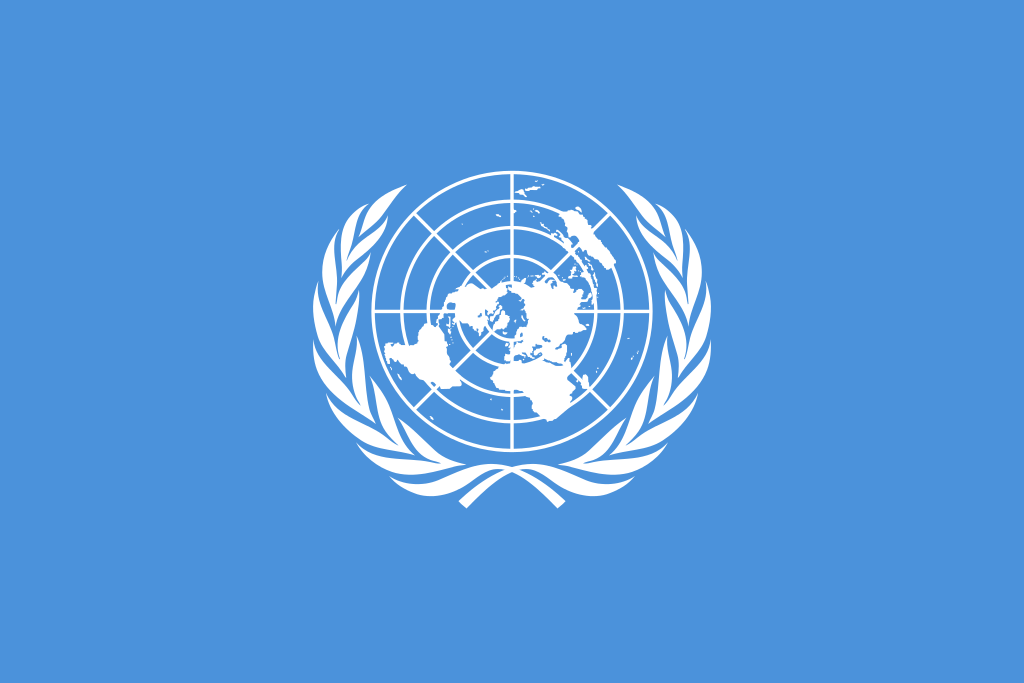 3. The Programme
22.10.2019
Introduction 
Prof. Dr. Brigitte Fahrenhorst (TU Berlin / Society for International Development – SID Berlin)


29.10.2019
One world in arms. Threats – where and for whom?
Dr. Niklas Schörnig (Peace Research Institute Frankfurt - PRIF)
05.11.2019
Advancing the Women, Peace and Security Agenda in the UN Security Council
Nicola Popovic (Gender Associations) and Anna von Gall (Greenpeace e.V.)


12.11.2019
The Role of Arms Control for the European Security Architecture
Wolfgang Richter, Col. Ret. (Foundation Science and Politics - SWP)
19.11.2019
Arms Control, Non-Proliferation and Disarmament of Weapons of Mass Destruction 
Dr. Oliver Meier (Institute for Peace Research & Security Policy at the University of Hamburg) 


26.11.2019
International Campaign to Abolish Nuclear Weapons (ICAN)
Anne Balzer (ICAN)
03.12.2019
Current issues of arms control
Susanne Baumann (Fed. Government Commissioner for Disarmament & Arms Control, Foreign Office)

10.12.2019
Monitoring & Arms Control in the Sudan/South Sudan Conflict
Jürgen Beiche (Col. Ret., former UNAMID – United Nations-African Union Hybrid Mission in Darfur)
17.12.2019
UN Peace Keeping (DPKO) and Disarmament
Dr. Ekkehard Griep (United Nations Association of Germany - DGVN)

14.01.2020
International Peace Operations in the Sahel 
Tobias von Gienanth (Center for International Peace Operations - ZIF)
.
21.01.2020
International Arms Trade 
Pieter Wezeman (Stockholm International Peace Research Institute - SIPRI)


28.01.2020
The Endless War in Yemen
Omid Nouripour (MP German Federal Parliament, Bündnis 90/ Die Grünen)
04.02.2020Arms Trade Treaty (ATT)Dr. Simone Wisotzki (Peace Research Institute Frankfurt - PRIF) 

11.02.2020Action Outcry – stop the arms trade!Charlotte Kehne (Life without Armament/ Ohne Rüstung Leben)
4. Organizers and suppters:         German UN Association					     Berlin Office of Development Cooperation
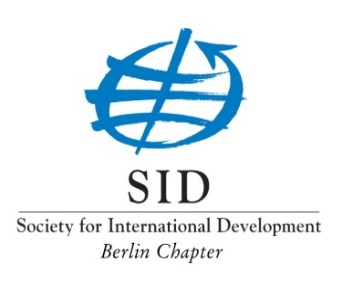 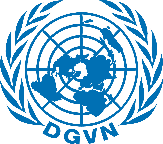 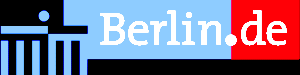 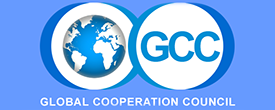 .
Please, enjoy the lecture and gain knowledge

Prof. Dr. B. Fahrenhorst: BrigitteFahrenhorst@t-online.de; 
Sami Meaini: sami.meaini@gmx.de

Webpage:
https://ecodevelopment.jimdo.com